Chapter 20:National Security Policymaking
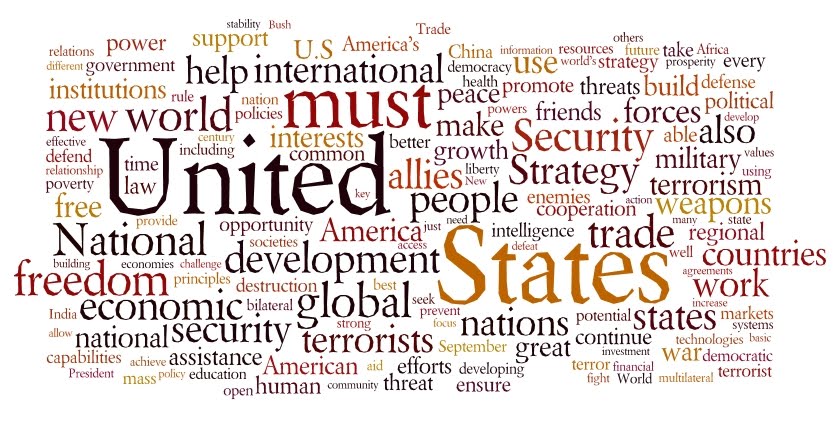 Foreign Policy Instruments
Military: War & the threat of war
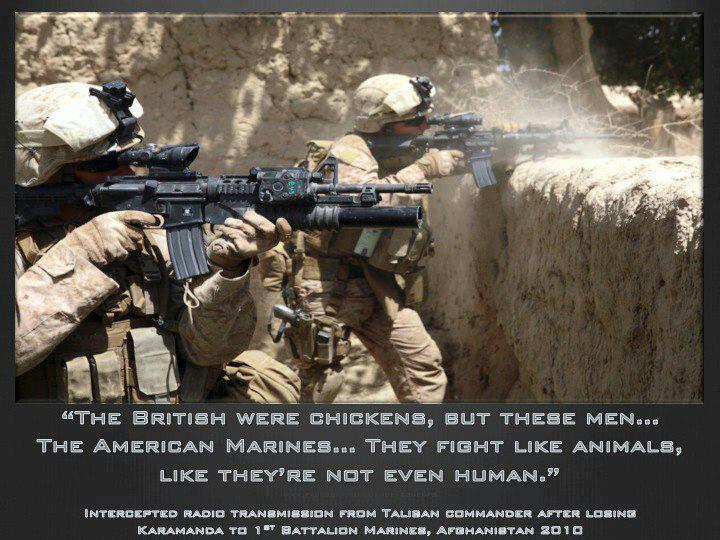 EconomicTrade & tariff policies, monetary policies
DiplomaticProcess by which nations carry on relationships with each other
Actors in Foreign Relations
International Organizations
UN, OPEC
Regional Organizations
NATO, EU, NAFTA, SEATO
Multinational Corporations
Coca-Cola, McDonald’s, Marriot, Google, Microsoft
Nongovernmental Organizations
Amnesty International, Greenpeace, Red Cross, Doctors without Borders
Individuals
Tourists, Immigrants, Refugees
Terrorists
Al Qaeda, Drug Cartels
Policymakers
President
Commander-in-Chief, Chief Diplomat (appoints ambassadors, dep’t. heads, negotiates treaties, executive orders, recognition)
Diplomats
Sec’y of State
National Security Establishment
Sec’y of Defense & Dep’t. of Defense
Joint Chiefs of Staff: commanding officers of each branch of service
National Security Council: diplomatic & military
CIA: coordinates intelligence activities
Congress: authority over foreign & defense policy
Advice & consent, “power of the purse”
U.S. Foreign Policy
1789-1945: Isolationism
Monroe Doctrine & Roosevelt Corollary
WWI & WWII
1945-1991: Interventionism & Containment
UN; Peacekeeping Operations (’45-present)
Cold War: Arms Race, proxy wars
Détente: 1970s
Reagan Rearmament: 1980s
11 Sept 2001-present: “War on Terror(ism)”
Iraq, Afghanistan
Military Policy
Military Expenditures
Personnel
Weapons
Oops, sorry … that’s China. Yes. China.